A summary of draft LS from 3GPPin response to IEEE 802 LS in March 2-017
1 May 2017
Authors:
Slide 1
Andrew Myles, Cisco
802.19 WG needs to decide on how to deal with latest and future LS’s from 3GPP RAN1
Executive summary
IEEE 802 and 3GPP RAN/RAN1 have been playing “LS ping pong” for more almost three years
The next “shots” (LSs) from 3GPP RAN1 are still in draft form
As of 1 May 2017
Some issues are still not resolved, but others are resolved or heading in that direction
There is still fundamental disagreement between 3GPP and IEEE 802 on “blocking energy” and “ED” issues 
Should IEEE 802 focus on resolving the important open issues with ETSI BRAN rather than 3GPP?
Slide 2
Andrew Myles, Cisco
IEEE 802 and 3GPP have been playing“LS ping pong” for almost three years …
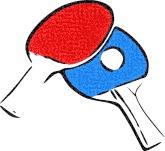 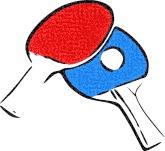 3GPP
IEEE 802
Jun 2014: Reply LS on Areas of Mutual Interest to 802 LMSC and 3GPP
Jul 2014: Areas of Mutual Interest to 802 LMSC and 3GPP
Sep 2014: Licensed-Assisted Access using LTE
Nov 2014: Coexistence Lessons Learned
Mar 2015: Regarding Coexistence of Licensed Assisted Access (LAA) and IEEE 802
Jan 2015: Statement Regarding Coexistence of Licensed Assisted Access (LAA) and IEEE 802
Apr 2015: 802.11 Coexistence
Mar 2015: Regarding 1) Clarification of LBT Categories and 2) LAA / 802.11 Coexistence
Apr 2015: Clarification of LBT Categories
May 2015: Follow-up Liaison Statement Regarding LAA
Next page
Slide 3
Andrew Myles, Cisco
… IEEE 802 and 3GPP have been playing“LS ping pong” for almost three years …
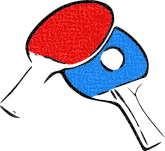 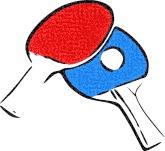 3GPP
IEEE 802
Jun 2015:  LS on LAA capabilities and scope
Previous page
Jun 2015: 3GPP RAN Workshop on Licensed-Assisted Access (LAA)
Jun 2015: LS on LAA capabilities and scope
Aug 2015: presentation at 29-Aug-15 LAA Workshop
Dec 2015: LAA CRs
Mar 2016: Comments related to the LAA Specification
Jun 2016: Response Liaison Statement to 802 regarding LAA
May 2016: Review of 3GPP LAA Specification Rel. 13
Jun 2016: Response Liaison Statement to 802 regarding LAA
Next page
Slide 4
Andrew Myles, Cisco
… IEEE 802 and 3GPP have been playing“LS ping pong” for almost three years
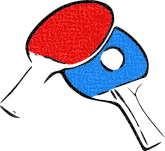 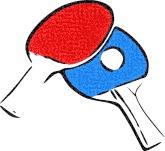 3GPP
IEEE 802
Previous page
July 2016: Review of 3GPP LAA Specification Rel. 13
Nov 2015: Response LS to IEEE 802.11 regarding LAA
Nov 2016: LS related to ED issue
(developed by 802.11 PDED ad hoc)
Apr 2015: Draft LS response to IEEE 802.11 regarding non-ED issues
Today
Mar 2017: LS related to non-ED issues
Mar 2017: LS related to ED issues
(developed by 802.11 PDED ad hoc)
Apr 2015: Draft LS response LS to IEEE 802.11 regarding ED issues
May 2017: non-ED issues
(IEEE 802.19)
May 2017: ED issues
(IEEE 802.11 PDED ad hoc)
Slide 5
Andrew Myles, Cisco
The next “shots” (LSs) from 3GPP RAN1 are still in draft form
3GPP RAN1 has been developing separate responses to the two LS’s that IEEE 802 sent in March on ED and non-ED issues
The drafts as of 1 May are embedded below 
Non-ED issues:			ED issues:

It appears that it is unlikely that these drafts will be approved until the next RAN1 meeting (15-19 May) because there are too many open issues
The draft editor wrote on 28 April 2017, “However, there are many major open issues which need to be resolved and I see that there is no agreement among the companies. I would request that we continue this discussion in the next RAN1 meeting as I don't see a possibility of resolution over email. Hopefully some F2F discussion can help in this regard.”
Slide 6
Andrew Myles, Cisco
Some issues are still not resolved, but others are resolved or heading in that direction
The following slides contain a high level summary of the state of affairs based on the draft LS from 3GPP to IEEE 802 on non-ED issues
The high level summary is the current view of the author of this document
Key for “Issue resolved?” column:
  : not resolved
  : not resolved, but not clear very important
  : heading towards resolution
  : resolved
The draft responses from 3GPP to Issues 3 & 13 (the ED-issues) will be discussed in IEEE 802.11 PDED ad hoc on Wednesday at PM1
Slide 7
Andrew Myles, Cisco
Some issues are still not resolved, but others are resolved or heading in that direction
Slide 8
Andrew Myles, Cisco
Some issues are still not resolved, but others are resolved or heading in that direction
Slide 9
Andrew Myles, Cisco
Some issues are still not resolved, but others are resolved or heading in that direction
Slide 10
Andrew Myles, Cisco
Should IEEE 802 focus on resolving the important open issues with ETSI BRAN rather than 3GPP?
There are three important issues for which there is significant  disagreement and no obvious path to consensus
Issue 1: Blocking energy issues
Issues 3 & 13: ED/PD issues
It is interesting to note that both of these issues are probably within scope for the next ETSI BRAN revision of EN 301 893
Should IEEE 802 transition to working with ETSI BRAN (essentially the regulator in Europe, but with global impact) rather than 3GPP RAN1/RAN4?
There is probably more chance of success with ETSI BRAN (some) rather than 3GPP RAN1/RAN4 (almost none)
Any agreement within ETSI BRAN is enforceable, unlike agreements with 3GPP RAN1/RAN4 (noting that 3GPP broke the fundamental agreements with IEEE 802 from the original LAA Workshop in September 2015)
Slide 11
Andrew Myles, Cisco